Normal Distribution
Did you know ACT and SAT Score are normally distributed?
IF DATA IS NORMALLY DISTRIBUTED…
MEAN = MEDIAN = MODE

SYMMETRIC ABOUT THE CENTER (MEAN)

50% OF THE DATA IS BELOW THE MEAN

50% OF THE DATA IS ABOVE THE MEAN
THE BREAKDOWN
68% of the data falls with 1 standard deviation of the mean


95% of the data falls within 2 standard deviations of the mean


99.7% of the data falls  within 3 standard deviations of the mean
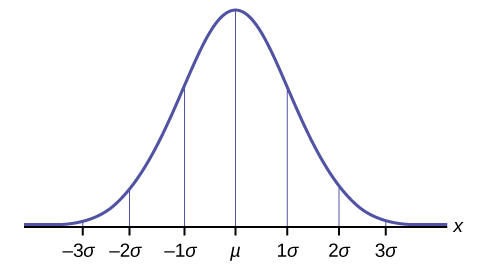 68%
95%
99.7%
[Speaker Notes: Label the parts 0.15, 2.35, 13.5, 34, 34, 13.5, 2.35, 0.15.  Give students a blank curve to label.]
IN MORE DETAIL…
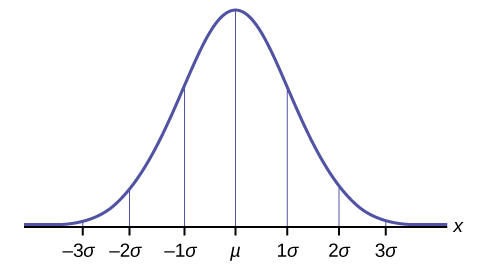 Standard Deviation      (Sx)
Standard deviation is how spread out the numbers are, or the average distance from the mean. 

It is good to know the standard deviation, because we can say that any value is:
likely to be within 1 standard deviation (68%)
very likely to be within 2 standard deviations (95%)
almost certainly within 3 standard deviations (99.7%)
Suppose the mean weekly income at Microsoft is $1250, distributed normally, and the standard deviation is $250.
Label a normal curve and answer the following questions:
What percentage of workers earn more than $1500 a week?
 What percentage of workers earn less than $750 a week?
 If there are 5000 workers, how many workers earn less than $1000 a week?
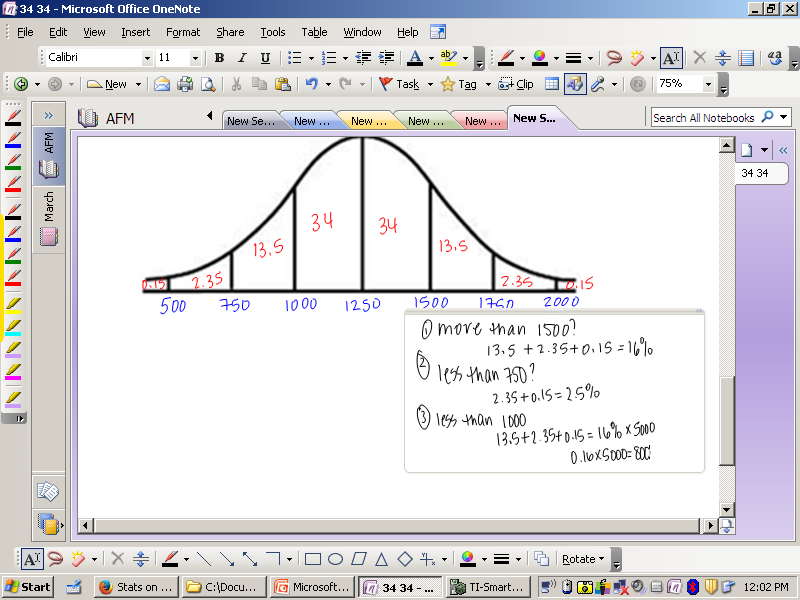 In an Oreo factory, the mean mass of a cookie is given as 40 g. For quality control, the standard deviation is 2 g.
Sketch the normal distribution curve and answer the following questions:

If 10,000 cookies were produced, how many were within 2 grams of the mean?

Cookies are rejected if they weigh more than 44 g or less than 36 g.  If 10,000 are produced, how many would you expect to be rejected?
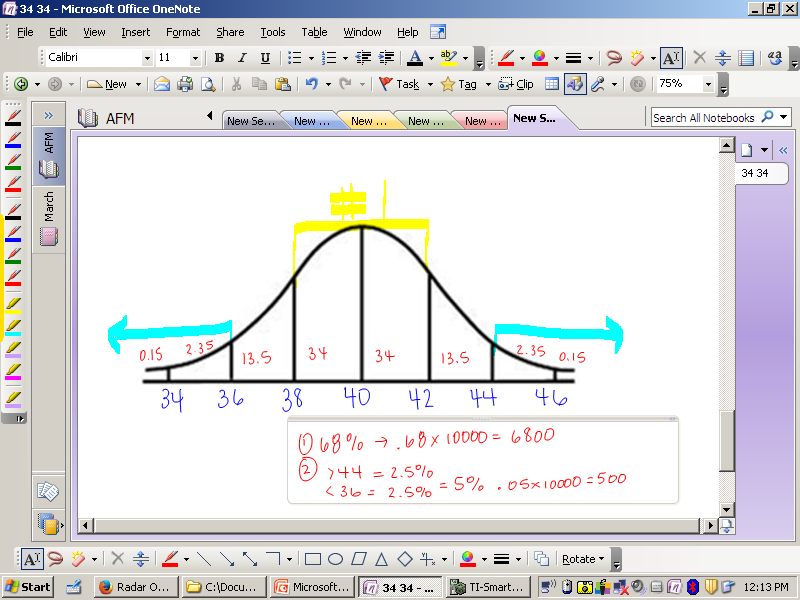 Z-Scores
+ Z SCORE -  You are above average.
-  Z SCORE -  You are below average.
A z-score tells you the exact number of standard deviations from the mean (where you fall on the bell curve).  
		1.  Subtract your score and the mean.
		2.  Divide by the standard deviation.
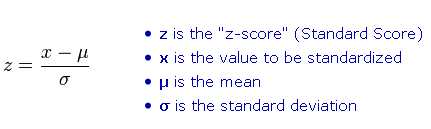 Find Your Z-Score on the SAT
Using your own SAT scores, calculate your Z-score for each section of the SAT.  If it is positive, you are above average, if it is negative, you are below average.   The higher the positive number, the higher percentile you are in.
0.383 standard deviations above the mean
0.983 standard deviations above the mean
0.246 standard deviations below the mean
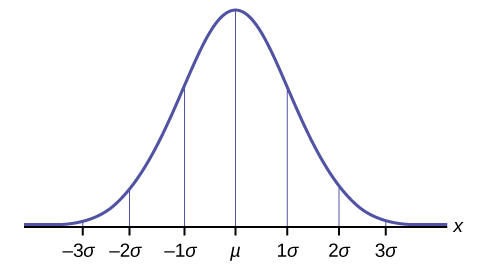